Алгоритми върху линейни структури от данни. Обединение и сечение
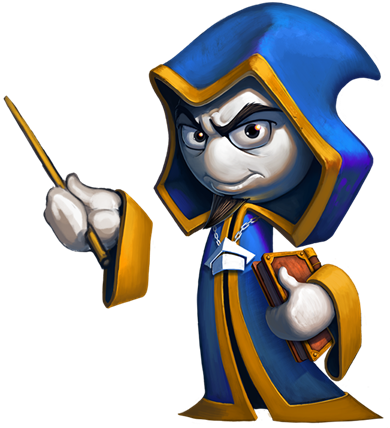 Увод в алгоритмите
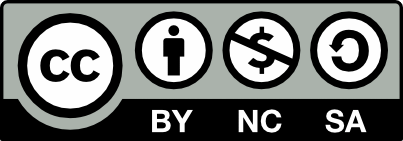 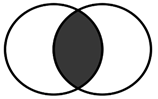 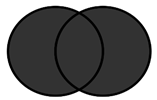 Учителски екип
обединение
сечение
Обучение за ИТ кариера
https://it-kariera.mon.bg/e-learning/
Съдържание
Обединение и сечение на списъци
директно
с метода AddRange<T>
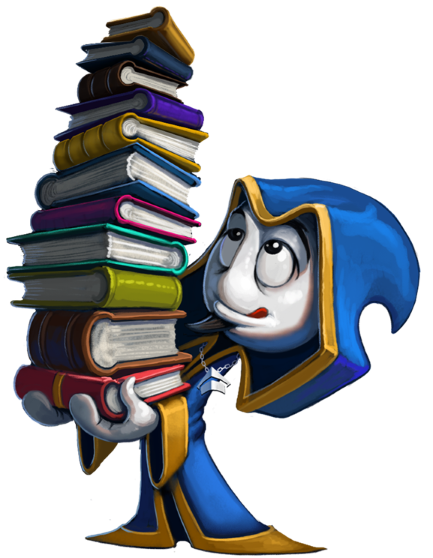 2
Обединение и сечение на списъци
Нека сега разгледаме един по-интересен пример - да напишем програма, която може да намира обединенията и сеченията на две множества числа.
Можем да приемем, че имаме два списъка и искаме да вземем елементите, които се намират и в двата едновременно (сечение) или търсим тези, които се намират поне в единия от двата (обединение).
обединение
сечение
3
Обединение и сечение на списъци – Вариант 1 пример
public static List<int> Union(
    List<int> firstList, 
    List<int> secondList )
{
  List<int> union = new List<int>();
  union.AddRange(firstList);
  foreach (var item in secondList)
  {
    if (!union.Contains(item))
    {
       union.Add(item);
    }
  }
  return union;
}
Едно възможно решение е с директно следване на  определенията за обединение и сечение на множества
Използваме методите "съдържа ли се" елемент в списък и "добави" елемент към списък
Обединение – това са елементите на първия и тези от втория, които се срещат само в него
4
Обединение и сечение на списъци – Вариант 1 пример(1)
public static List<int> Intersect(
     List<int> firstList,
     List<int> secondList)
{
  List<int> intersect = new List<int>();
  foreach (var item in firstList)
  {
    if (secondList.Contains(item))
    {
       intersect.Add(item);
    }
  }
  return intersect;
}
Сечение – това са елементите на единия списък, които се съдържат в другия
5
Обединение и сечение на списъци – Вариант 1 пример(2)
public static void PrintList(
  List<int> list)
{
  Console.Write("{ ");
  foreach (var item in list)
  {
    Console.Write(item);
    Console.Write(" ");
  }
  Console.WriteLine("}");
}
Извеждаме списък с метода PrintList
6
Обединение и сечение на списъци – Вариант 1 пример(3)
В Main() извикваме методите Add(), Union(), Interesect() и PrintList()
public static void Main()
{
   List<int> firstList = new List<int>();
   firstList.Add(1); firstList.Add(2); firstList.Add(3);firstList.Add(4); firstList.Add(5);     Console.Write("firstList=");
   PrintList(firstList);
   List<int> secondList = new List<int>();
   secondList.Add(2); secondList.Add(4);
   secondList.Add(6); 
   Console.Write("secondList = ");
   PrintList(secondList);
   List<int> unionList = Union(firstList, secondList);
   Console.Write("union = ");
   PrintList(unionList);
   List<int> intersectList = Intersect(firstList, secondList);
   Console.Write("intersect = ");
   PrintList(intersectList);
}
7
Обединение и сечение на списъци – Вариант 2 с AddRange
В Main() въвеждаме списъците с метода Add()
 извеждаме двата списъка с PrintList()
public static void Main()
{
   List<int> firstList = new List<int>();
   firstList.Add(1); firstList.Add(2); firstList.Add(3); firstList.Add(4);
   firstList.Add(5); Console.Write("firstList=");           
   PrintList(firstList);
   List<int> secondList = new List<int>();
   secondList.Add(2); secondList.Add(4); secondList.Add(6); 
   Console.Write("secondList="); 
   PrintList(secondList);
   . . .
8
Обединение и сечение на списъци – Вариант 2 с AddRange(1)
. . .

List<int> unionList = new List<int>();
unionList.AddRange(firstList);
for (int i = unionList.Count-1; i >= 0; i--)
{ 
  if (secondList.Contains(unionList[i]))
    {
      unionList.RemoveAt(i);
    }
 }

unionList.AddRange(secondList);
Console.Write("union = ");
PrintList(unionList);
. . .
Обединението се конструира така:
Добавяме всички елементи от първия списък
Премахваме тези, които се срещат и във втория
Добавяме елементите на втория с метода AddRange 
извеждаме списъка с PrintList()
9
Обединение и сечение на списъци – Вариант 2 с AddRange(2)
Конструираме Сечението така:
Добавяме елементите на първия с AddRange
С RemoveAt() премахваме всички, които Не се съдържат и във втория
 извеждаме списъка с PrintList()
. . .

      List<int> intersectList = new List<int>();
      intersectList.AddRange(firstList);
      for (int i = intersectList.Count-1; i >= 0; i--)
      {      if (!secondList.Contains(intersectList[i]))
            {      intersectList.RemoveAt(i);
            }      
       }    
      Console.Write("intersect = ");
      PrintList(intersectList);
}
10
Алгоритми върху линейни структури от данни. Обединение и сечение на списъци
https://it-kariera.mon.bg/e-learning/
Министерство на образованието и науката (МОН)
Настоящият курс (презентации, примери, задачи, упражнения и др.) е разработен за нуждите на Национална програма "Обучение за ИТ кариера" на МОН за подготовка по професия "Приложен програмист"


Курсът е базиран на учебно съдържание и методика, предоставени от фондация "Софтуерен университет" и се разпространява под свободен лиценз CC-BY-NC-SA
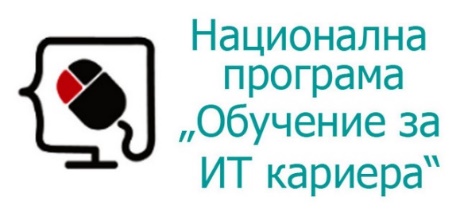 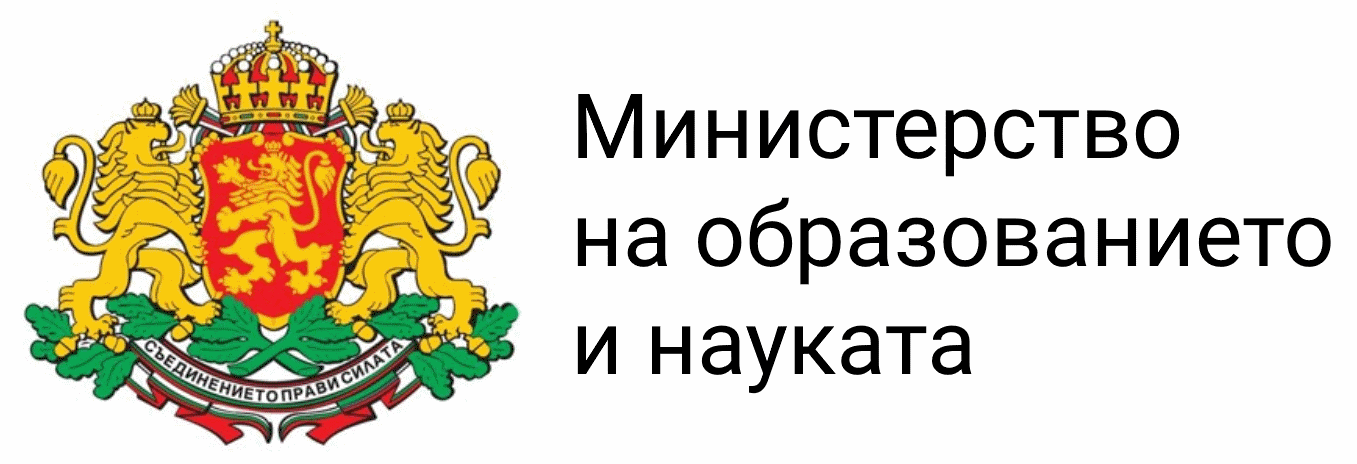 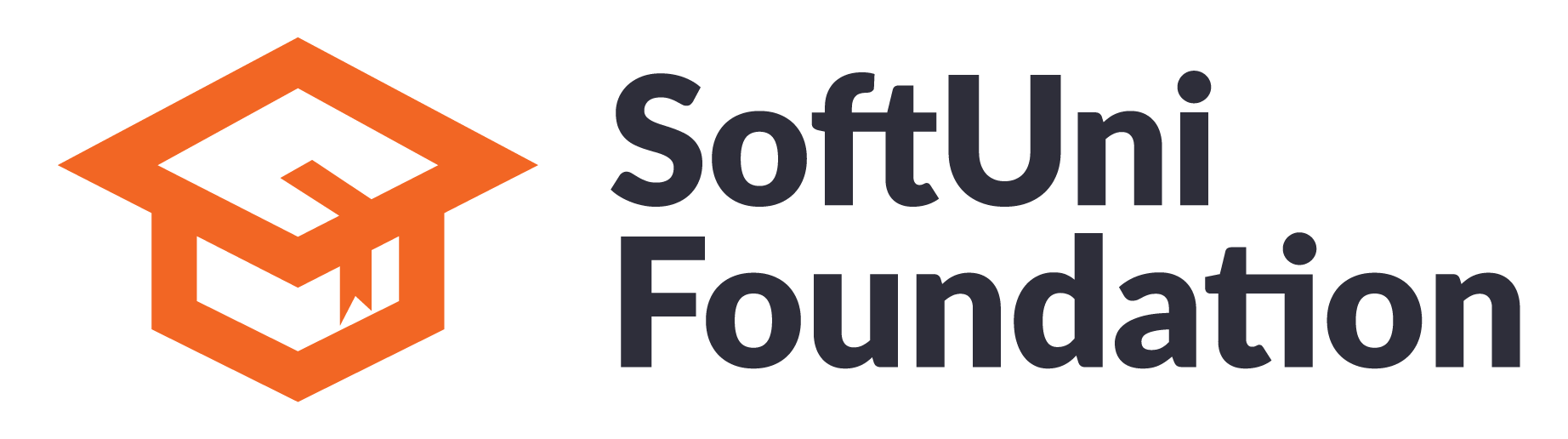 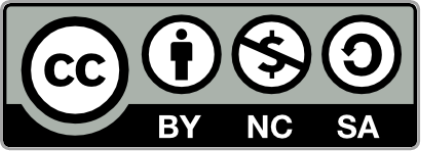 12